Capítulo 5
EFECTO INGRESO Y SUSTITUCIÓN, CURVA DE DEMANDA DEL INDIVIDUO
Parte 1/2
Copyright ©2005 by South-Western, a division of Thomson Learning.  All rights reserved. Traducido y adaptado por José María Cabrera
1
Funciones de Demanda
x1* = d1(p1,p2,…,pn,I)
x2* = d2(p1,p2,…,pn,I)
•
•
•
xn* = dn(p1,p2,…,pn,I)
2
Funciones de Demanda
3
Homogeneidad
Si duplicamos el precio de todos los bienes y el ingreso, ¿cambian las cantidades demandadas?
No.
No cambia la Restricción Presupuestaria
xi* = di(p1,p2,…,pn, I) = di(tp1,tp2,…,tpn, tI)
Las funciones de demanda individuales son homogéneas de grado cero en los precios e ingreso
4
Homogeneidad: Ejemplo
Con una función de utilidad Cobb-Douglas
utilidad = U(x,y) = x0.3y0.7
   habíamos visto que las funciones de demanda son:
Podemos ver que duplicando los 2 precios y el ingreso se mantienen incambiados x* y y*
5
Homogeneidad: Otro ejemplo
Con una función de utilidad CES
utilidad = U(x,y) = x0.5 + y0.5
   las funciones de demanda son:
Podemos ver que duplicando los 2 precios y el ingreso se mantienen incambiados x* y y*
6
Cambios en el Ingreso
¿Cómo varía la cantidad demandada de los bienes cuando cambia el ingreso?
La respuesta da origen a la clasificación de los bienes en dos tipos:
7
Cambios en el Ingreso
C
B
A
U3
U2
U1
Cantidad de y
Cantidad de x
8
C
B
U3
U2
A
U1
Cambios en el Ingreso
Cantidad de y
¿Pueden ser todos los bienes 
inferiores?
Cantidad de z
9
Cambios en el Ingreso
10
Cambios en el Ingreso
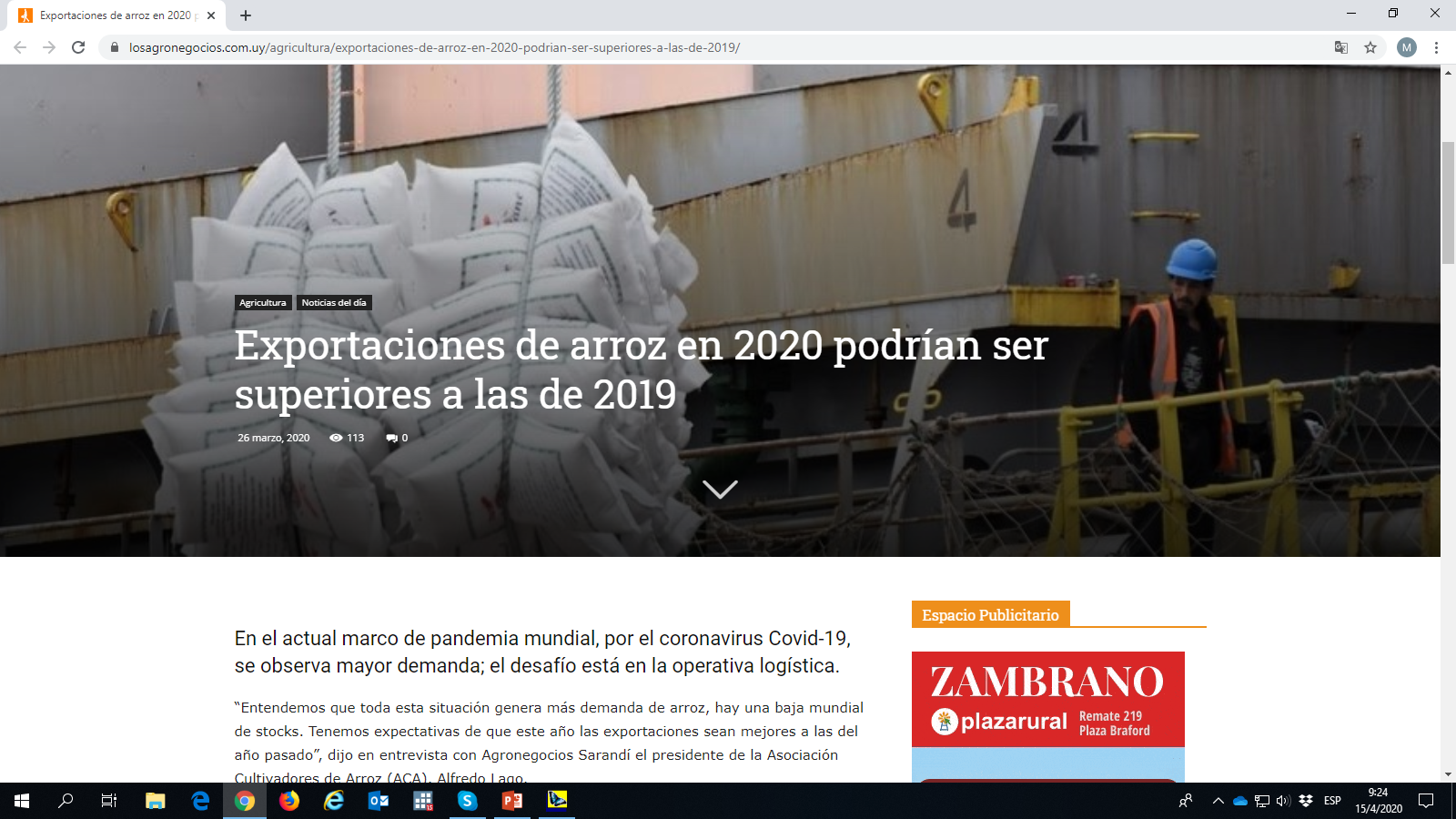 11
Cambios en el Ingreso
Ojo, depende de 
cómo definimos el bien. Qué tan específicos somos:
Ropa vs. Ropa de tal marca
rango del ingreso
Un bien puede ser normal para determinados rango de ingresos, y pasar a ser inferior para rangos superiores
12
Variación en el precio de un bien
Cambiamos la pregunta:
¿Cómo cambia la cantidad demanda de un bien cuando cambia el precio de un bien?
13
Supongamos que la persona está
maximizando su utilidad en A.
Si el precio del bien x disminuye,
el consumidor va a maximizar su utilidad 
en B.
B
A
U2
U1
Aumento total de x
Figura: Cae el precio del bien x
Cantidad de y
Cantidad de x
14
Variación en el precio de un bien
15
Variación en el precio de un bien
Hay 2 efectos:
Efecto ingreso: cambio en la cantidad demanda que obedece al cambio en el poder adquisitivo
Efecto sustitución: cambio en la cantidad demanda que obedece al cambio en el precio relativo de los bienes
16
Cae el precio del bien x
EFECTO SUSTITUCIÓN:
Si lo volviéramos al nivel de utilidad original, 
con los precios nuevos, el consumidor
elegiría C
El efecto sustitución es el movimiento de
A al punto C
C
Efecto sustitución
Cantidad de y
El individuo sustituye
parte de su consumo de y
por el bien x, que ahora
es relativamente más barato.
A
U1
Cantidad de x
17
Cae el precio del bien x
El efecto ingreso es el movimiento del
punto C a B.
B
Efecto ingreso
Cantidad de y
Si el bien x es un bien
normal, la persona va
a comprar más porque
aumentó su “ingreso real”
A
C
U2
U1
Cantidad de x
18
Efecto sustitución: es el movimiento
desde el punto A al punto C
C
Efecto ingreso: es el
Movimiento de C a B
Efecto Sustitución
Efecto Ingreso
Aumenta el precio del bien x
Un aumento en el precio del bien x hace que
la Restricción Presupuestaria se vuelva más 
“empinada” (aumente su pendiente)
Cantidad de y
A
B
U1
U2
Cantidad de x
19
Variaciones en el precio de un bien
Notar que el efecto sustitución (paso del punto A al C en los gráficos anteriores) es siempre negativo:
Cuando el precio aumenta, la cantidad demanda del bien disminuye
Cuando el precio baja, la cantidad demanda del bien aumenta
Esto se debe a la forma de las curvas del indiferencia
El efecto ingreso, como aprendimos, depende de si es un bien normal o inferior
20
Variaciones en el Precio para Bienes Normales
Si un bien es normal, el efecto ingreso y el efecto sustitución va en el mismo sentido
Cuando el precio baja, 
Efecto sustitución hace aumentar la cantidad demandada de ese bien
Efecto ingreso hace aumentar la cantidad demandada de ese bien
Cuando el precio sube, 
Efecto sustitución hace disminuir la cantidad demandada de ese bien
Efecto ingreso hace disminuir la cantidad demandada de ese bien
21
Variaciones en el Precio para Bienes Inferiores
Si un bien es inferior, los efectos ingreso y sustitución se mueven en sentidos opuestos

↑P	→  ↓ D (Efecto Sustitución)
			→  ↑ D (Efecto Ingreso)	

 ↓ P	→ ↑ D (Efecto Sustitución)
			→ ↓ D (Efecto Ingreso)
22
Variaciones en el Precio para Bienes Inferiores
Como el efecto ingreso y el efecto sustitución van en sentido contrario, el efecto neto de un cambio en el precio sobre la cantidad demandada de un bien inferior, está indeterminado
Puede ser que cuando aumente el precio, se demande menos
Puede ser que cuando aumente el precio, se demanda más (¿¡!?)
Este último caso, es el caso de los bienes Giffen
23
La paradoja de un bien Giffen
El individuo se encuentra originalmente en el punto A y baja el precio del bien x
El efecto sustitución es el movimiento de
A al punto C
C
Efecto sustitución
Cantidad de y
El individuo sustituye
parte de su consumo de y
por el bien x, que ahora
es relativamente más barato.
A
U1
Cantidad de x
24
La paradoja del bien Giffen
B
El efecto ingreso es el movimiento del
punto C a B.
Efecto ingreso
Cantidad de y
Si el bien x es inferior, 
la persona va a comprar 
menos, porque
aumentó su “ingreso real”
A
C
U2
U1
Cantidad de x
25
La paradoja del bien Giffen
En este caso que dibujamos, el efecto 
ingreso (-) es mayor en valor absoluto 
al efecto sustitucion (+)
B
Efecto neto
Cantidad de y
El individuo se encuentra originalmente en el punto A y baja el precio del bien x
U2
El efecto neto es una
 disminución en la 
cantidad demandada
A
C
U1
Cantidad de x
26
La Paradoja de Giffen
Aumenta precio y aumenta cantidad demandada
Baja precio, baja cantidad demandada
Esto se da porque:
Es un bien inferior y 
el efecto ingreso es mayor (en valor absoluto) al efecto sustitución
27
La Curva de Demanda del Individuo
28
La Curva de Demanda del Individuo
…la cantidad de x 
demandada aumenta.
px’
px’’
px’’’
U3
x
U2
U1
x1
x2
x3
x1
x2
x3
I = px’ + py
I = px’’ + py
I = px’’’ + py
Obtención gráfica de la curva de demanda del individuo
Cantidad de y
A medida que
cae Px ...
px
Cantidad de x
Cantidad de x
29
Desplazamiento de la Curva de Demanda
Cuando construimos la curva de demanda mantuvimos constantes:
Ingreso
Precio de los otros bienes (py)
Las preferencias

Si alguno de estos cambia, toda la curva de demanda se desplazará a otra posición
30